Муниципальное бюджетное дошкольное образовательное учреждение детский сад компенсирующего вида № 81
Познавательно-исследовательская деятельность детей с ОВЗ (нарушение интеллекта)
 как направление развития личности дошкольника.
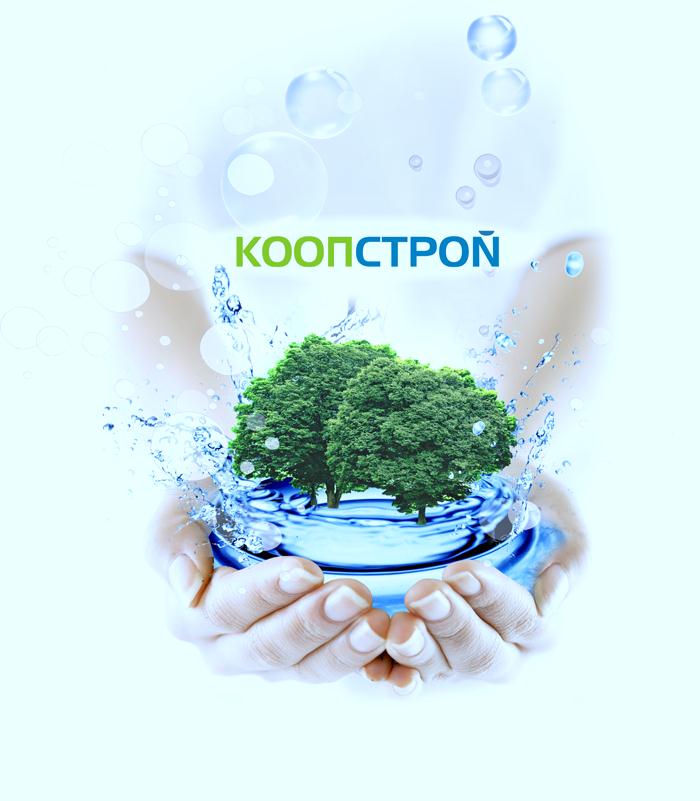 Авторы:
Сенникова Лариса Владимировна, воспитатель
Ангарск 2014 год
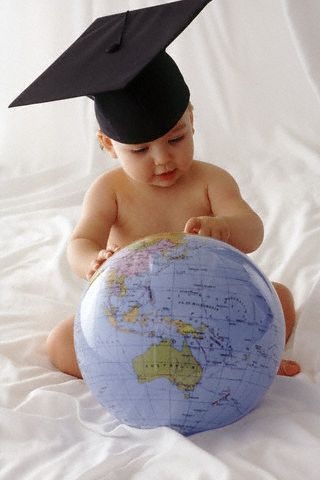 Китайская пословица гласит:То, что я услышал, я забыл.То, что я увидел, я помню.То, что я сделал, я знаю!
Познавательно-исследовательская деятельность
Активность ребёнка
Развивающие функции познавательно-исследовательской деятельности:
1. Развитие познавательной инициативы ребенка (любознательности)
2. Освоение ребенком основных культурных форм упорядочения опыта (причинно-следственных, родо-видовых и др. отношений)
3. Перевод ребенка от уровня практического действия к символическому (схематизация связей и отношений между явлениями окружающего мира)
4. Развитие восприятия, мышления, речи (словесного анализа-рассуждения)
5.  Расширение кругозора детей  (выведение за пределы практического опыта в широкую пространственную и временную перспективу)
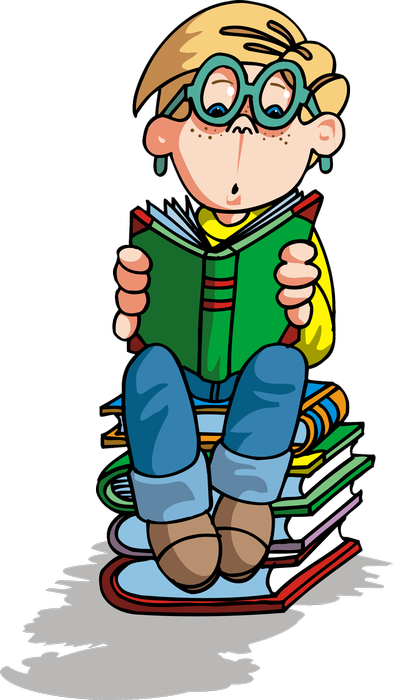 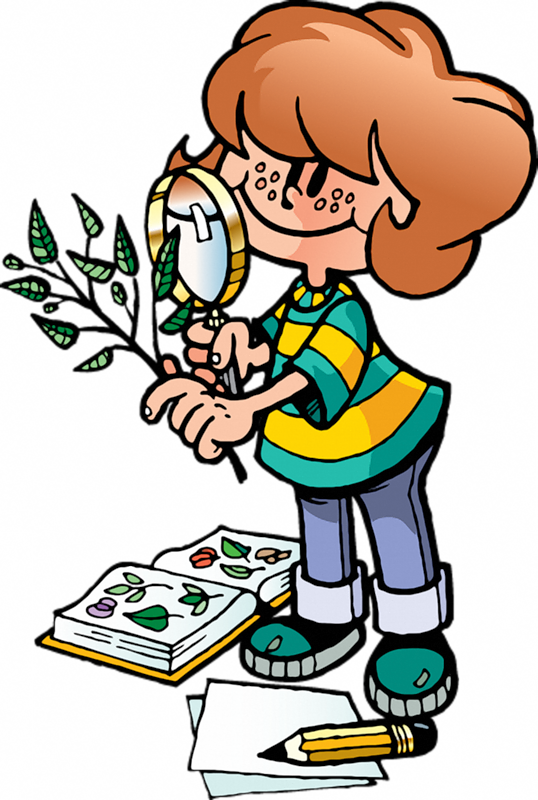 Экспериментирование – метод формирования основ естественнонаучных и экологических понятий.
Эксперимент - от греч. « проба, опыт»- научно поставленный опыт, наблюдение исследуемого явления в научно учитываемых условиях, позволяющих следить за ходом явления и многократно воспроизводить его.
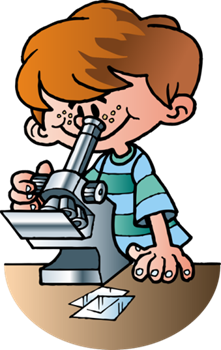 Типы задач
Исследование - связано с решением творческой, исследовательской задачи.
Типы исследований:
	 исследовательские опыты  с предметами и их свойствами с 4-5 лет
	коллекционирование (классификация) с 5-6 лет
	путешествие по карте (освоение пространственных отношений) с 6-7 лет
	путешествие по «реке времени» (освоение временных отношений)
с 6-7 лет
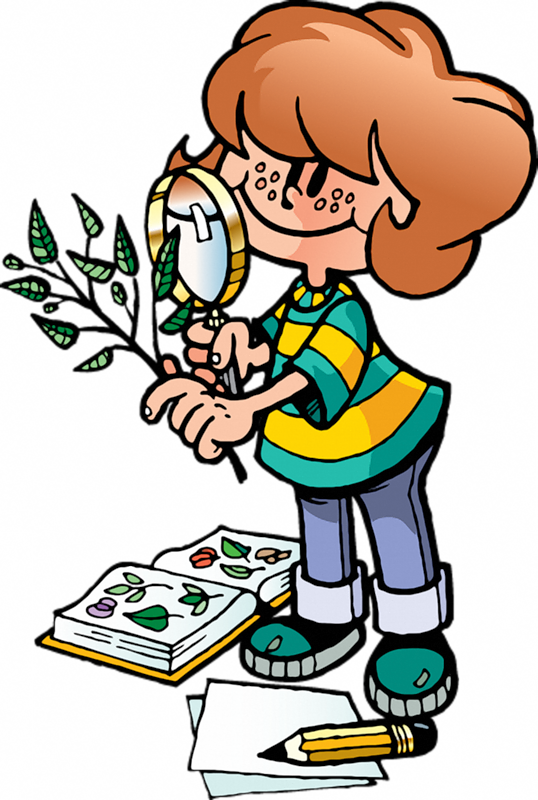 Примерная тематика исследований
Коллекционирование (классификация)
Времена года (сезоны)
Мир растений
Мир животных
Виды минералов(камни)
Виды местности
Виды транспорта
Виды строительных сооружений
Виды профессий
Виды спорта	
Опыты (экспериментирование)
Состав и свойства почвы
Условия жизни растений
Движение воздуха (ветер)
Движение воды
Состояния и превращения вещества
Металлы и свойства магнита
Свет и цвет в природе
Оптические эффекты
Путешествие по карте
Поверхность Земли
Океаны и их обитатели
Северные земли и их обитатели
Наша страна Россия	
Путешествие по «реке времени»
История моей семьи
История жилища
История огня
История профессий
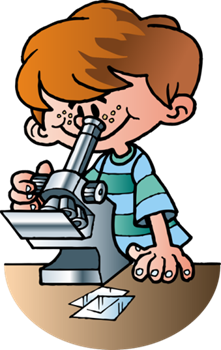 Моделирование – предполагает опосредованное практическое или теоретическое исследование объекта. Особенность моделирования заключается в получении новой информации (познавательная функция).
Классификация моделирования включает:
	замещение;
	составление моделей;
	деятельность с использованием моделей.
Виды моделирования:
	предметное моделирование – (модель мельницы, моста…);
	знаковое моделирование – (схема поделки, наглядный алгоритм изготовления поделки, проведение опыта и т.д.);
	моделирование, при котором в эксперимент включается не сам объект, а его модель (глобус).
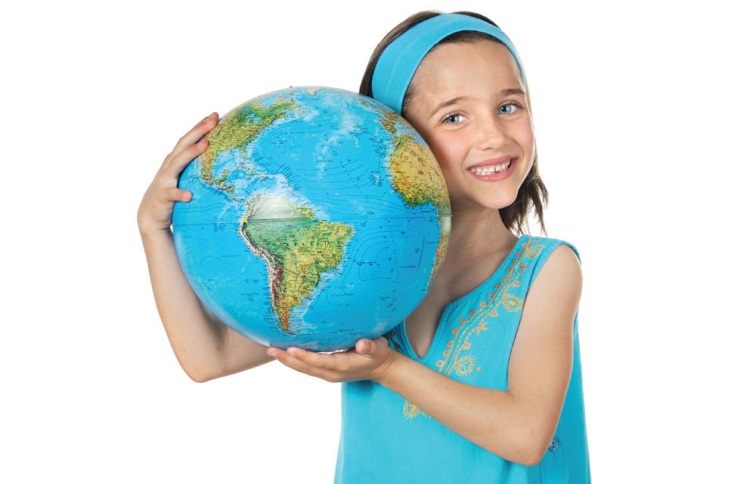 Основные задачи коррекционной развивающей работы:
Формирование у детей с нарушением интеллекта системы научных знаний и обобщенных представлений об окружающей действительности, развитие их познавательной активности.
	Развитие  у детей с нарушением интеллекта сенсорной культуры
	Формирование представлений о многообразии окружающего мира.
	Коррекция мыслительных процессов и  речи.
	Развитие творческой личности.
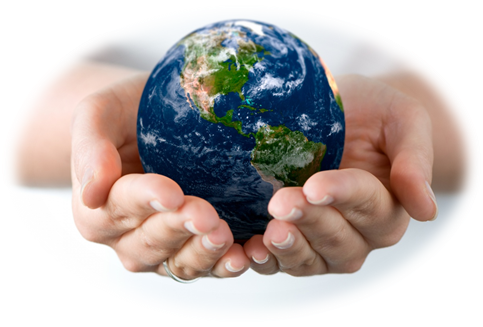 Этапы коррекционно – развивающей работы по развитию познавательно-исследовательской деятельности :
1 этап (дети 2 года обучения)
- обследование предметов;
- решение проблемно-практических задач методом проб;
- выполнение предметной классификации по образцу.
2 этап (дети 3 года обучения)
- нахождение различий в деталях при сопоставлении предметов;
- выполнение предметных действий путем зрительного соотнесения и примеривания;
- установление причинно-следственных связей и зависимостей между объектами и явлениями;
- формирование умения выполнять операции сравнения и обобщения, определять последовательность событий.
3 этап (дети 4 года обучения)
- воссоздание целостного образа предмета по его частям;
- определение предполагаемой причины явления, выбор из 2-3;
- анализ с формулировкой вывода по наблюдаемому предмету или явлению.
- развитие детского экспериментирования, расширение форм практического экспериментирования.
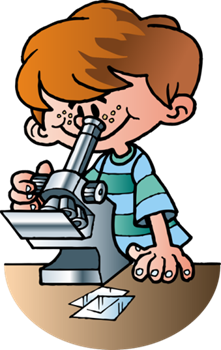 формы и приёмы работы с детьми
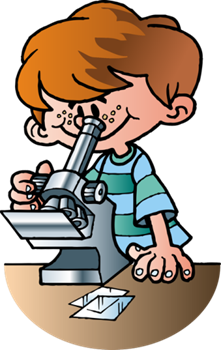 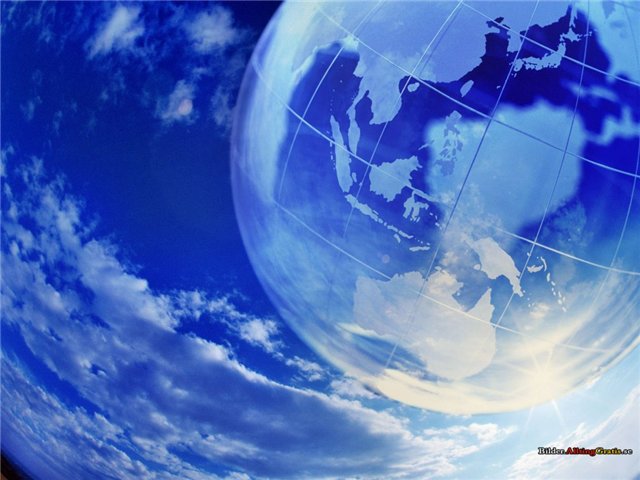 Со 2 года обучения
Дидактический материал:
Вводится персонаж, от которого идет эксперимент (он живет в природном уголке)
- книги
- тематические альбомы
Оборудование:
- «центр песка»
- «центр воды»
- игрушки
- красители (пищевые) –
- разные крупные семена
- простейшие приборы и приспособления (лупы, зеркала, ящик ощущений, бросовый материал)
С 3 года обучения
Дидактический материал:
Рядом с персонажем располагаем карточки – схемы (проведение экспериментов)
Схемы (что можно делать, что нельзя)
- мини - музеи

Создание условий

Оборудование:
Добавляется:
- сахар, соль, мука, крахмал.
С 4 года обучения
Дидактический материал:
Исчезает персонаж
Организуется мини- центр, заводятся блокноты на каждого ребенка
Добавляется:
- Физическая карта мира с двумя полушариями
- Глобус
- Энциклопедии
Оборудование:
Вводятся разделы: бумага, стекло, дерево, резина
Расширяется природный материал (мхи, почки, камни, гайки, шурупы, скрепки)
Усложняются приборы (микроскопы, песочные часы, увеличительные стекла, воздушные шары, зеркала)
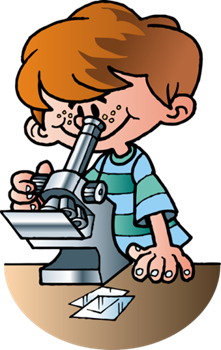 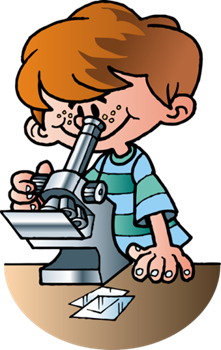 Схематическое моделирование эксперимента(из опыта работы)
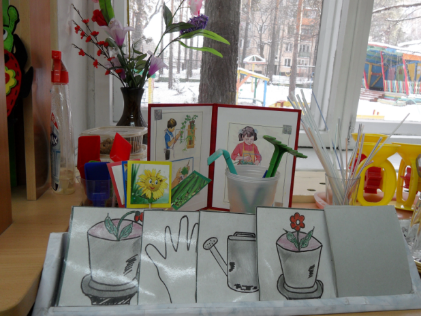 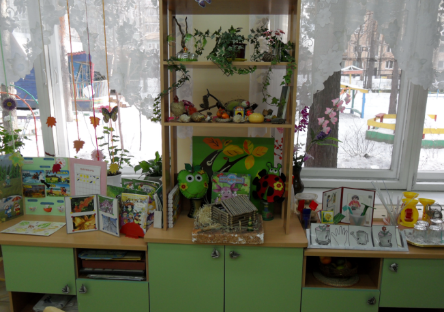 В. А. Сухомлинский: «Детство - каждодневное открытие мира».
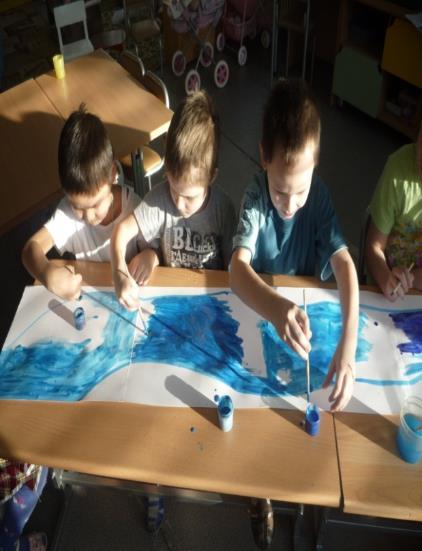 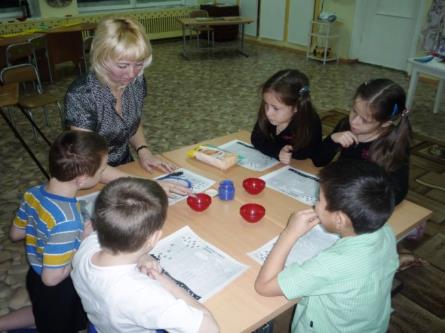 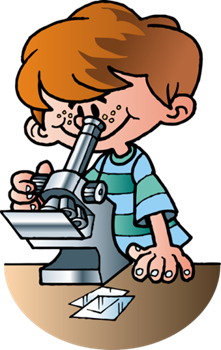 Показатели сформированности исследовательской деятельности:
Умение видеть проблему;
Умение формулировать и задавать вопросы;
 Умение выдвигать гипотезы; 
Умение делать выводы и умозаключения; 
Умение доказывать и защищать свои идеи;
Умение самостоятельно действовать на этапах исследования.
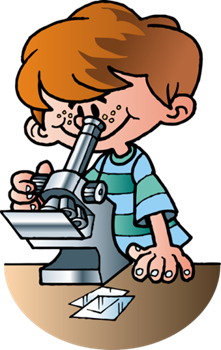 Критерии сформированности исследовательской деятельности:
Самостоятельность.
Полнота и логичность ответа.
Правильность выводов и формулировок.
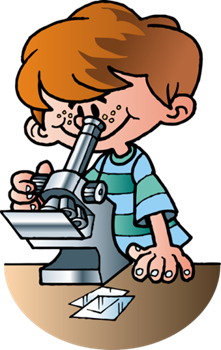 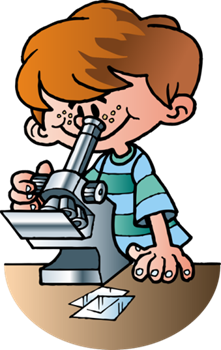 Используемая литература:
Журнал Дошкольное воспитание №6, 2007.
	Журнал «Дошкольное воспитание» №3,2007. – «Развитие творческого потенциала в процессе проблемного обучения». 
	Венгер Л.А., Мухина В.С. «Психология»/ Венгер Л.А., Мухина В.С. – М.: Просвещение, 1988г.
	 Алешина Н.В. Ознакомление дошкольников с окружающим и социальной действительностью, Москва, 2005
	 Зебзеева В.А. Развитие элементарных естественно- научных представлений и экологической культуры детей, москва, 2009
	 Иванова А.И. Естественно – научные наблюдения и эксперименты в детском саду. Человек, Москва, 2007
	 Короткова Н.А. Образовательный процесс в группах детей старшего дошкольного возраста, Москва, 2007
	Машакова С.В., Суздалева Г.Н. Познавательно-исследовательские занятия с детьми 5-7 лет на экологической тропе, Волгоград, 2011
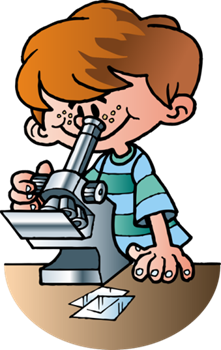 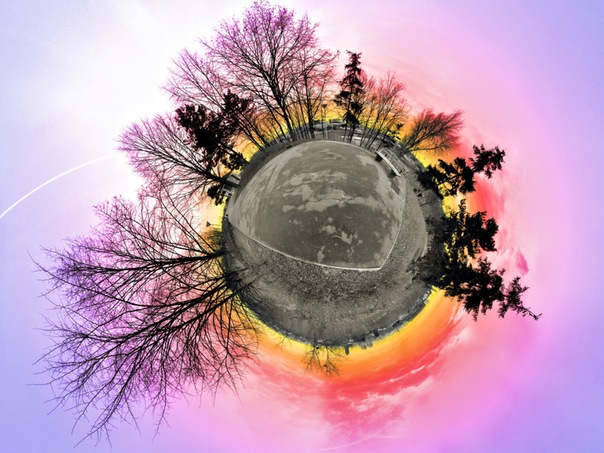 Спасибо за внимание!